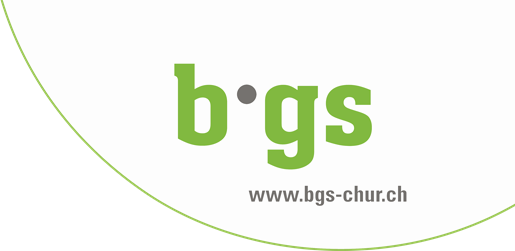 Ehe und Kinder
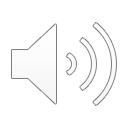 Familienrecht im Gesetz und im Alltag
wenn Kinder dazukommen…
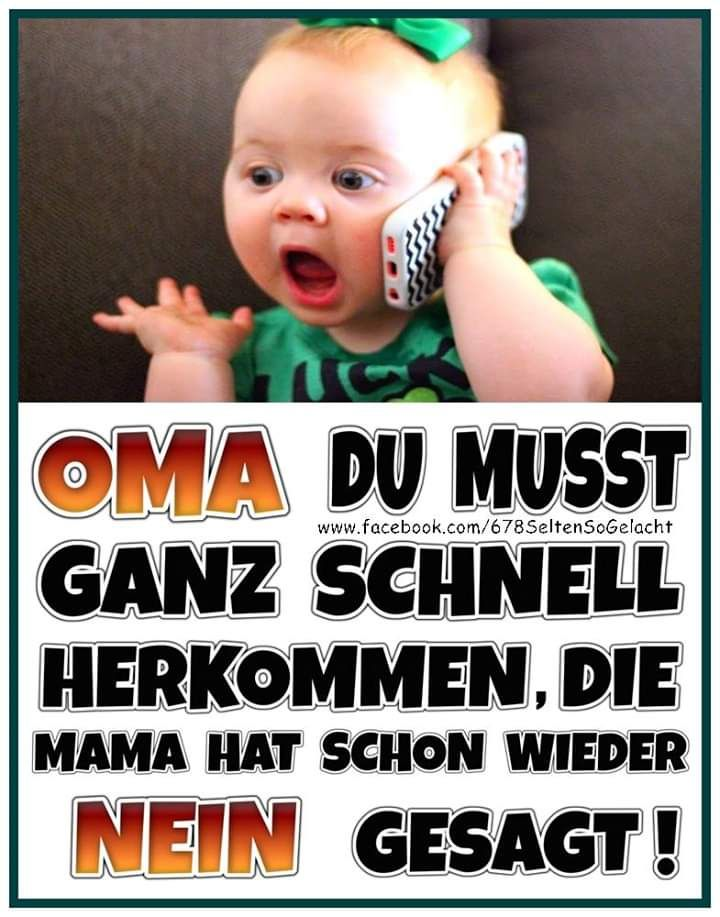 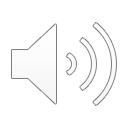 Historisches
Quelle ZGB von 1958:

Während der Ehe üben die Eltern die elterliche Gewalt gemeinsam aus. Sind die Eltern nicht einig entscheidet der Vater.
Die Ausbildung der Kinder in einem Beruf erfolgt nach den Anordnungen der Eltern.
Die Anerkennung eines im Ehebruch erzeugten Kindes ist ausgeschlossen.
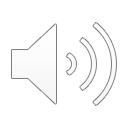 Wie entsteht ein Kindsverhältnis (ZGB 252-269)
Mutter wird frau: 	Durch Geburt oder Adoption.

Vater wird man: 	Durch Geburt während Ehe
					Durch Adoption
					Durch Anerkennung (vom Vater)
					Durch Vaterschaftsklage 
					(vom Kind oder der Mutter)
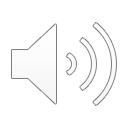 wichtigste Auswirkungen (ZGB 270-327)
Unterhaltpflicht der Eltern (ZGB 276 ff.)
Die elterliche Sorge (ZGB 296 ff.) z.B. „Das Kind schuldet den Eltern Gehorsam“.
Gesetzliche Vertretung (ZGB 304)
Das Kindesvermögen (ZGB 318)
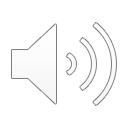